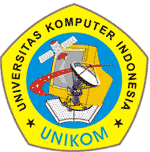 MATERI PERKULIAHANANALISIS ALGORITMA
NOTASI ASIMTOTIK
2
Ken Kinanti Purnamasari
NOTASI ASIMTOTIK
NOTASI
O (big oh)
 (big omega)
 (big theta)
O-notation
t(n)  O(g(n))

jika 

t(n) ≤ cg(n) 

untuk semua n > n0
dimana c (konstanta) dan n0 (batas n), 
nilainya bebas ditentukan.
O-notation
Contoh: 10n + 5  O(n2)

Cari c dan n0, sehingga t(n) < cg(n) untuk semua n > n0

  10n + 5 < 10n + n (untuk semua n > 5)
  10n + 5 < 11n
  11n < 11n2 
c = 11, n0 = 5

  10n + 5 < 10n + 5n (untuk semua n > 1)
  10n + 5 < 15n
  15n < 15n2 
c = 15, n0 = 1
Omega-notation
t(n)  (g(n))

jika 

t(n) > cg(n) 

untuk semua n > n0
dimana c (konstanta) dan n0 (batas n), 
nilainya bebas ditentukan.
Omega-notation
Contoh: n3  (n2)

Cari c dan n0, sehingga t(n) > cg(n) untuk semua n > n0

  
n3 > n2 (untuk semua n > 0)

c = 1, n0 = 0
Theta-notation
t(n)  (g(n))

jika 

c2g(n) ≤ t(n) ≤ c1g(n) 

untuk semua n > n0
dimana c (konstanta) dan n0 (batas n), 
nilainya bebas ditentukan.
Theta-notation
Contoh: ½n(n-1)  (n2)

Cari c1 dan c2, sehingga c2g(n) ≤ t(n) ≤ c1g(n) untuk semua n > n0

Batas atas 
	½ n(n-1) = ½ n2 – ½ n ≤ ½ n2 (untuk semua n ≥ 0)
Batas bawah
	½ n(n-1) = ½ n2 – ½ n 
	½ n2 – ½ n ≥ ½ n2 – ½ n ½ n (untuk semua n ≥ 2) 
    ½ n2 – ½ n > ¼ n2 
c1 = ½,  c2 = ¼, n0 = 2
KELAS KOMPLEKSITAS
KELAS KOMPLEKSITAS
KELAS 1
Efisiensi pada best-case

Running time tidak terpengaruh ukuran input.
KELAS log n
Biasanya merupakan hasil pemotongan ukuran masalah dengan faktor konstan pada tiap iterasi algoritma.

Algoritma dengan kelas ini tidak memeriksa semua input.
KELAS n
Melakukan pemrosesan sebanyak jumlah inputan data.
Contoh : Pencarian Sekuensial
KELAS n log n
Algoritma yang termasuk kelas ini, biasanya merupakan algoritma divide & conquer.
Contoh : merge sort & quick sort
KELAS n2
Biasanya mencakup algoritma dengan dua loop bersarang.
Contoh : algoritma sorting dasar
KELAS n3
Biasanya mencakup algoritma dengan tiga loop bersarang. 
Contoh : algoritma nontrivial dari aljabar linear
KELAS 2n
Biasanya mencakup algoritma yang men-generate seluruh subset dengan n-element.
KELAS n!
Biasanya mencakup algoritma yang men-generate seluruh permutasi suatu set dengan n-element.
Beberapa ALGORITMA?
Jika ada 2 buah algoritma, dengan kompleksitas :
Algoritma 1  t1(n)  O(g1(n))
Algoritma 2  t2(n)  O(g2(n))

Maka, 
t1(n) + t2(n)  O(max{g1(n), g2(n)})
Contoh: Algoritma Pencarian

Dalam suatu proses pencarian data di array, ada 2 algoritma yang digunakan, dengan kompleksitas berikut :

Sorting 	 ½n(n-1)  O(n2)
Pencarian 	 n-1  O(n)

Maka, 
t1(n) + t2(n)  O(max{n2,n}) = O(n2)
Orders of Growth (OoG)
Menggunakan 2 teknik kalkulus yang menghitung limit

L’Hopital’s rule

Stirling’s formula
Orders of Growth (OoG)
Limit Orders of Growth (OoG)
Contoh :

Compare OoG of ½n(n-1) and n2.


The limit = c  ½n(n-1)   (n2 )

Compare OoG of log2n and √n


The limit = 0  log2n has smaller order of √n
Contoh :

Compare OoG of n! and 2n.



The limit =   n!  (2n )
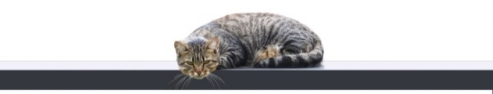 Ada Pertanyaan???
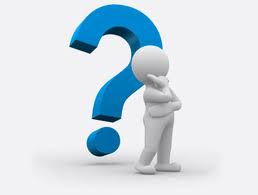 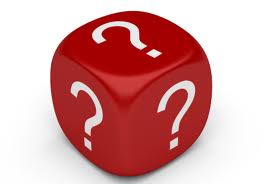 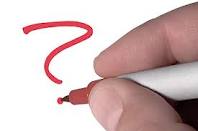 TUGAS
Cari setiap contoh algoritma untuk setiap kasus : 
1, log n, n, n log n ,n2 , n3 , 2n , n!
Laporan : 
Makalah (hard-copy) berisi : 
Algoritma & Deskripsi-nya
Perhitungan Kompleksitas
Tampilan (contoh 2 buah input & output)
Grafik
Program (soft-copy) : 1 cd / kelas